หนังสือของฉัน
ทพ.วิวัฒน์ ธาราสมบัติ
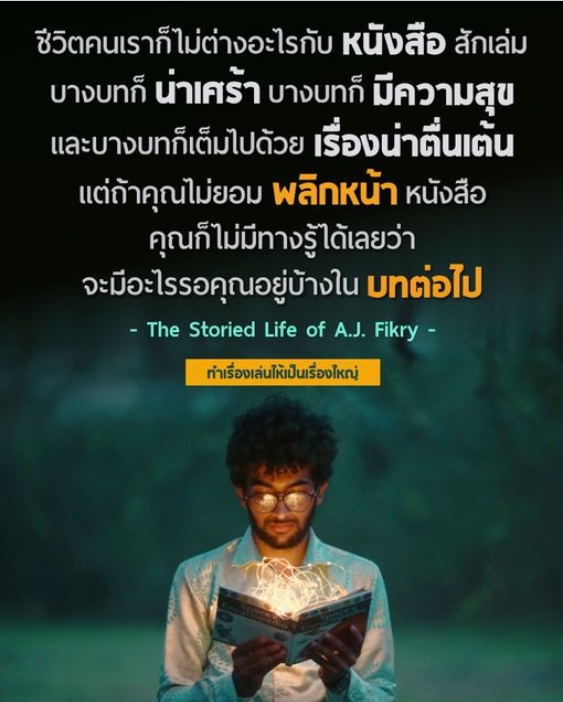 ประวัติการศึกษา
ทันตแพทย์ศาสตรบัณฑิต มหาวิทยาลัยมหิดล  ปี 2532
วิทยาศาสตรมหาบัณฑิต สาขาคอมพิวเตอร์ จุฬาลงกรณ์มหาวิทยาลัย ปี 2541
อนุมัติบัตรสาขาทันตสาธารณสุข ราชวิทยาลัยทันตแพทย์แห่งประเทศไทย ปี 2557
สถานที่ทำงาน
ทันตแพทย์ชดใช้ทุนรุ่นที่ 1
รพ.บางกระทุ่ม จ.พิษณุโลก พ.ศ.2532-33
รพ.พรหมพิราม จ.พิษณุโลก พ.ศ.2533-35
รพ.กำแพงแสน จ.นครปฐม พ.ศ.2535-36
รพ.บางกรวย จ.นนทบุรี พ.ศ.2536-61
รพ.ศูนย์บริการการแพทย์นนทบุรี จ.นนทบุรี พ.ศ.2561-67
รพ.บางกระทุ่ม จ.พิษณุโลก พ.ศ.2532-33
จับฉลากเลือกสถานที่ใช้ทุน
วันแรกที่เริ่มทำงาน 3 เม.ย. 2532 (Reply 1989)
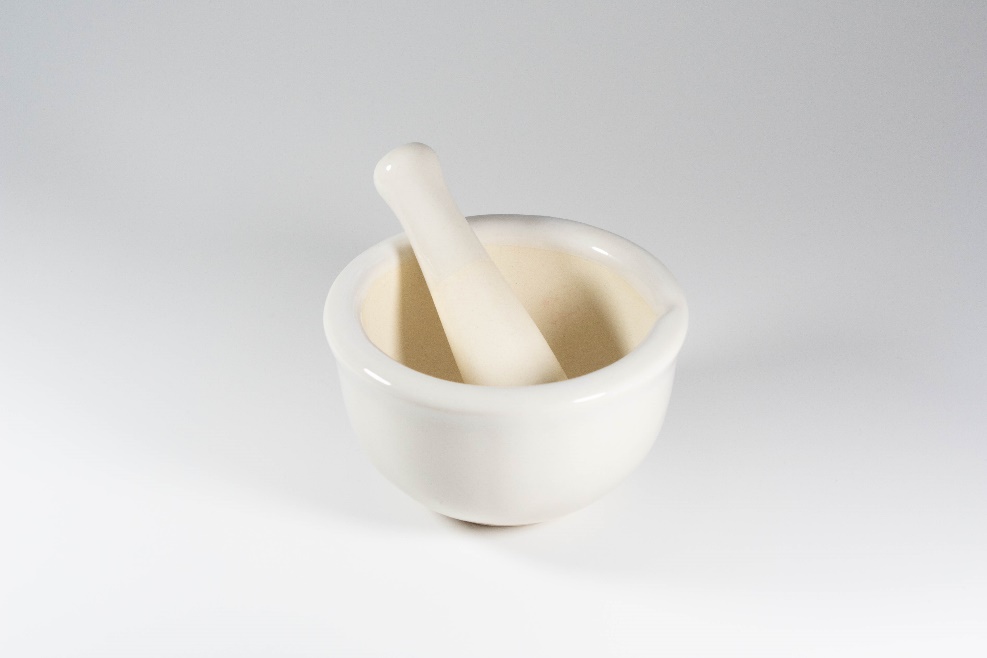 รพ.บางกระทุ่ม จ.พิษณุโลก พ.ศ.2532-33
คืนแรกทำความรู้จักกับเจ้าที่
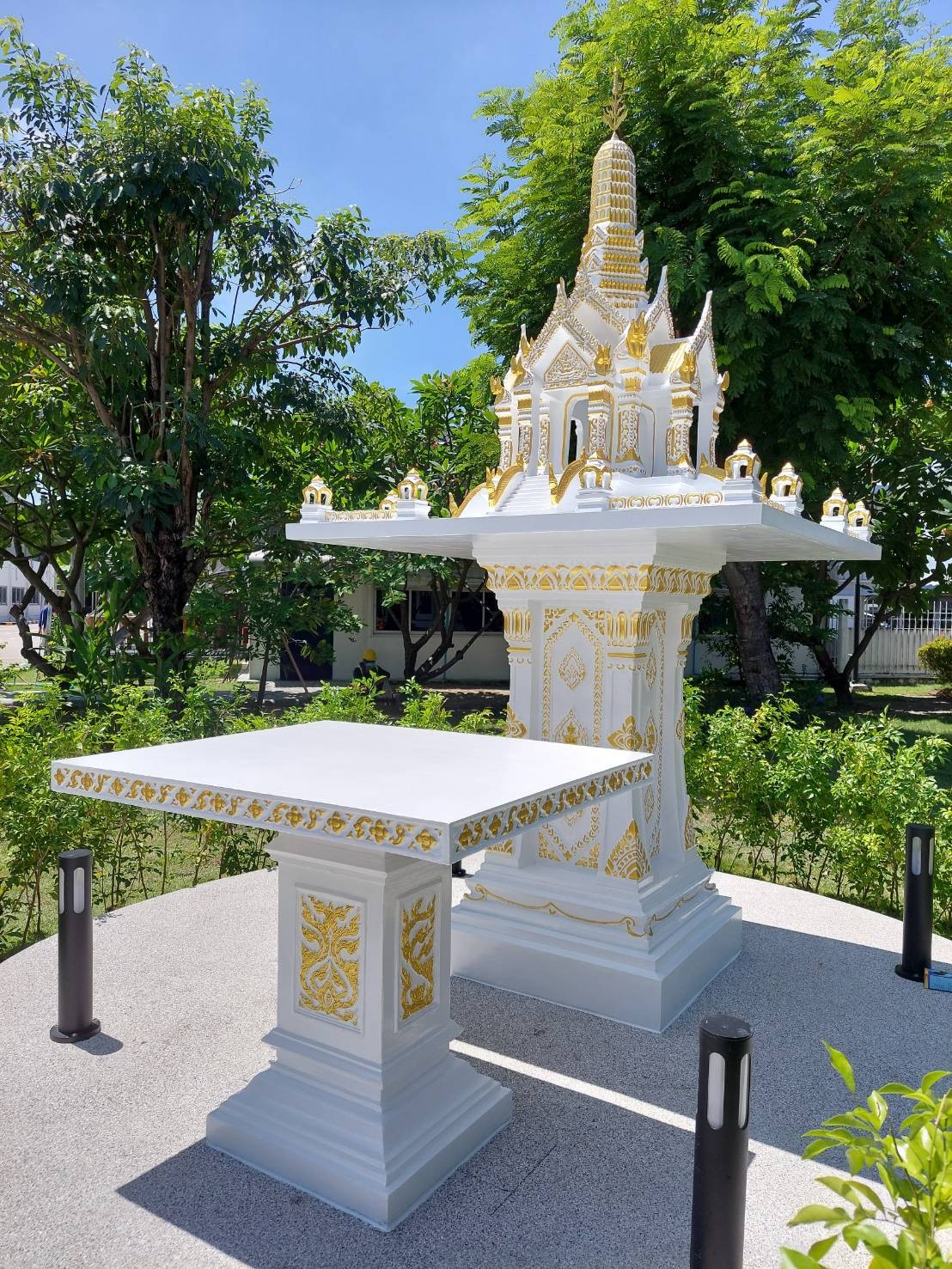 รพ.บางกระทุ่ม จ.พิษณุโลก พ.ศ.2532-33
เรียนรู้การทำงานของงานห้องต่างๆ ภายในโรงพยาบาล
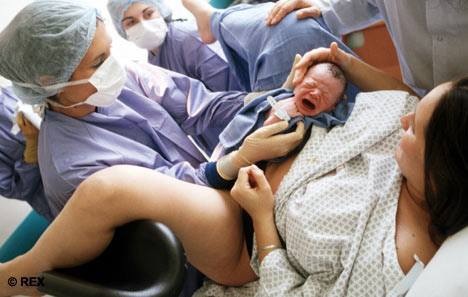 รพ.พรหมพิราม จ.พิษณุโลก พ.ศ.2533-35
รดน้ำดําหัวผู้ใหญ่ วันสงกรานต์
ผ่าตัดคนไข้ขากรรไกรหัก โดยการดมยา
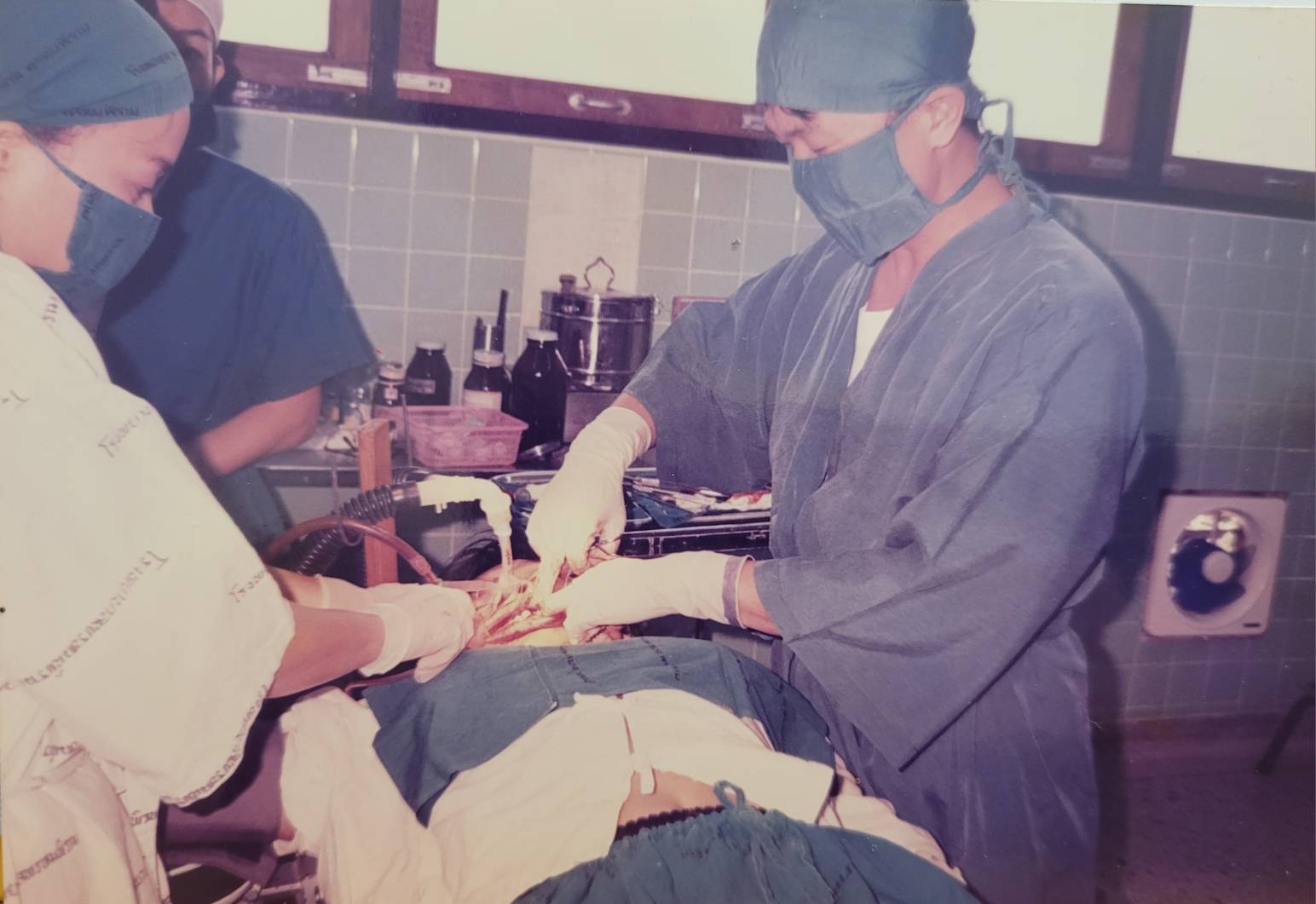 รพ.กำแพงแสน จ.นครปฐม พ.ศ.2535-36
พฤษภาทมิฬ (ออกหน่วย รณรงค์ประชาธิปไตย)
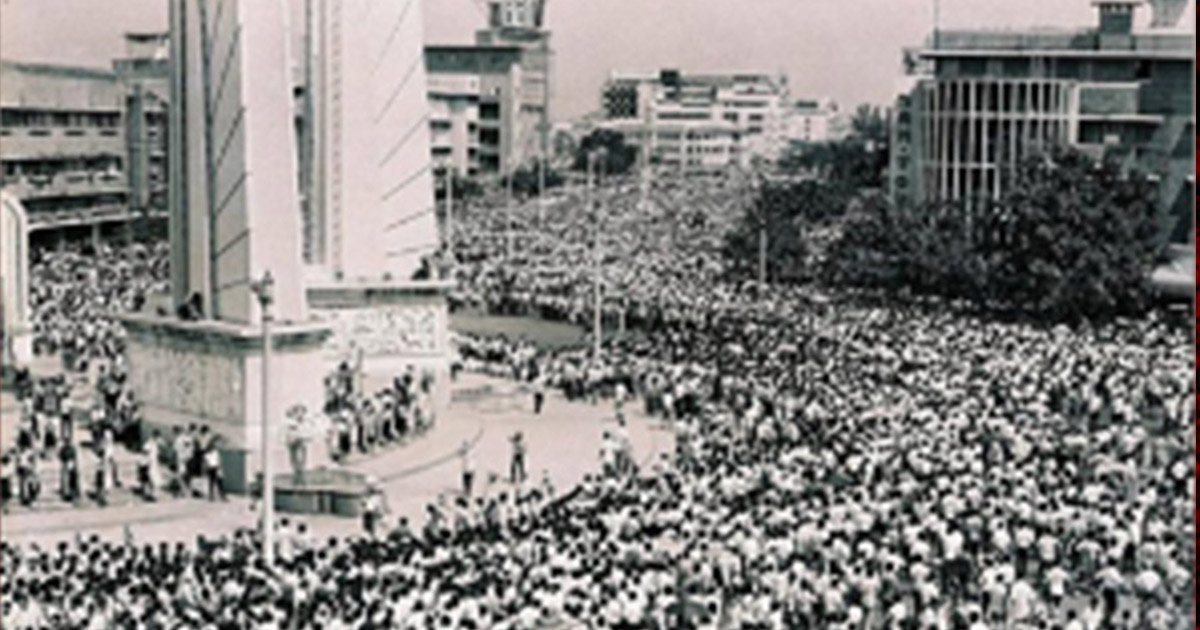 รพ.บางกรวย จ.นนทบุรี พ.ศ.2536-61
ระบบสารสนเทศและเวชระเบียน(IM)
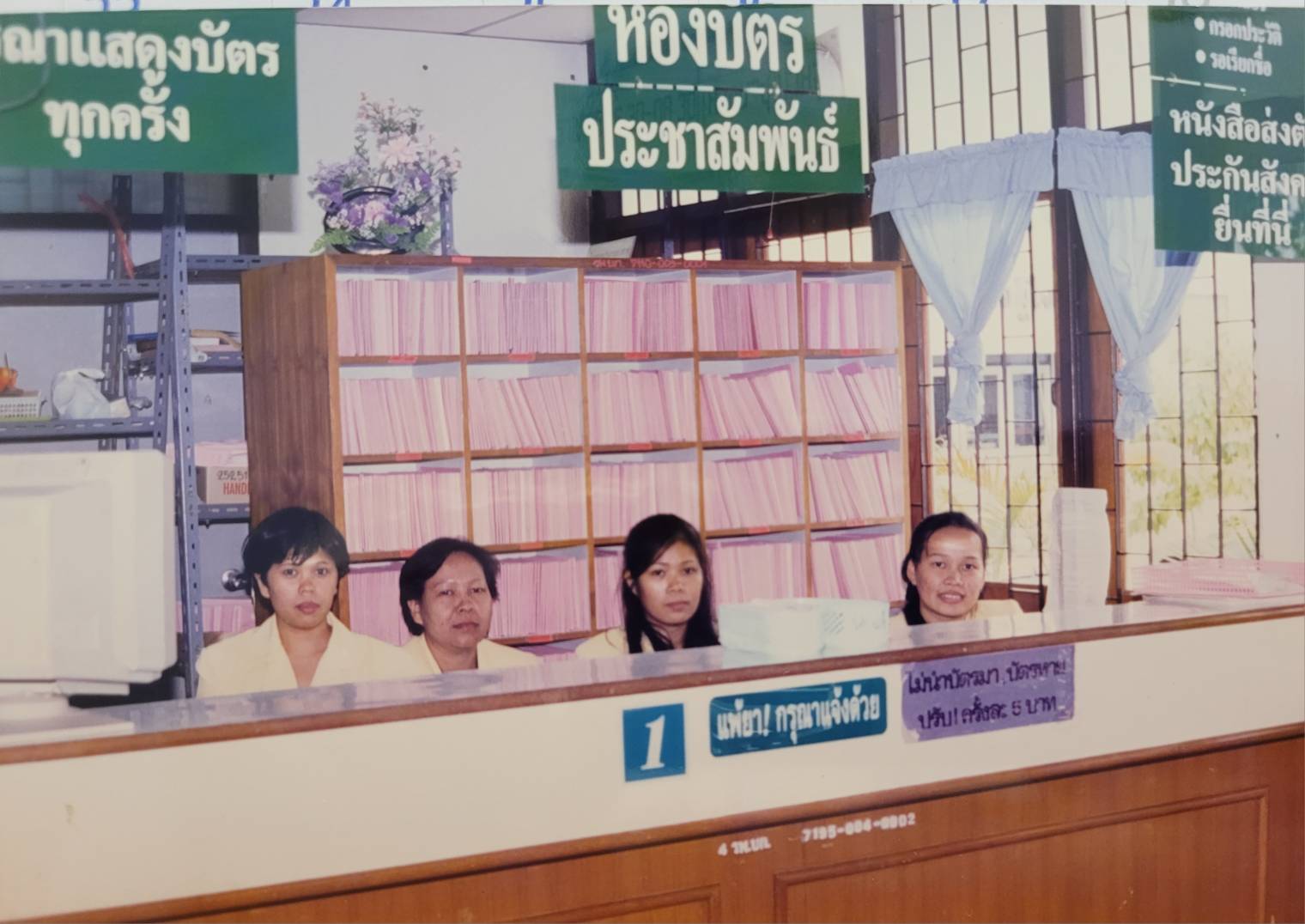 รพ.บางกรวย จ.นนทบุรี พ.ศ.2536-61
Digital OPD Card ปีพ.ศ.2543 (HIS)
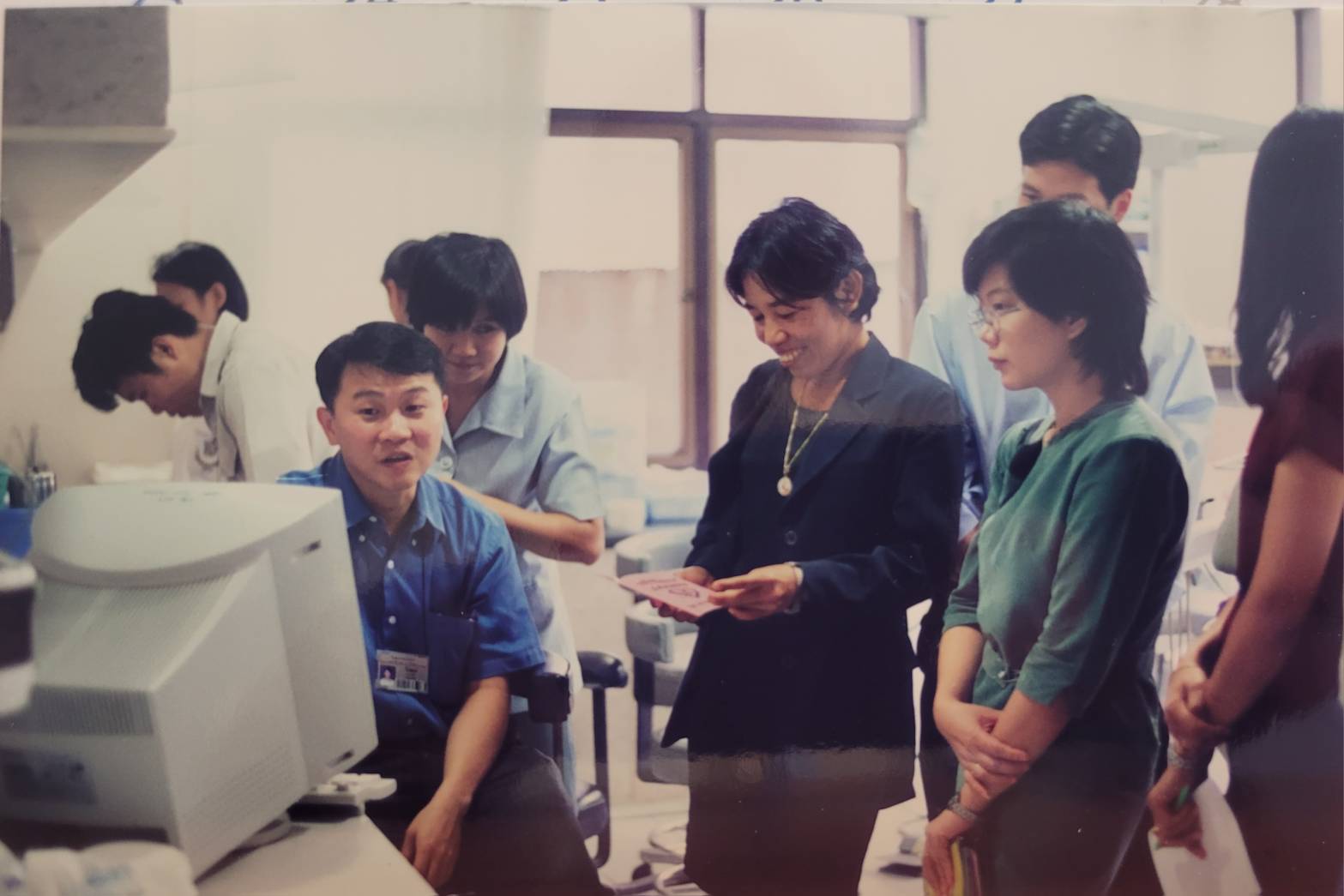 รพ.บางกรวย จ.นนทบุรี พ.ศ.2536-61
CFO บัญชีเกณฑ์คงค้าง
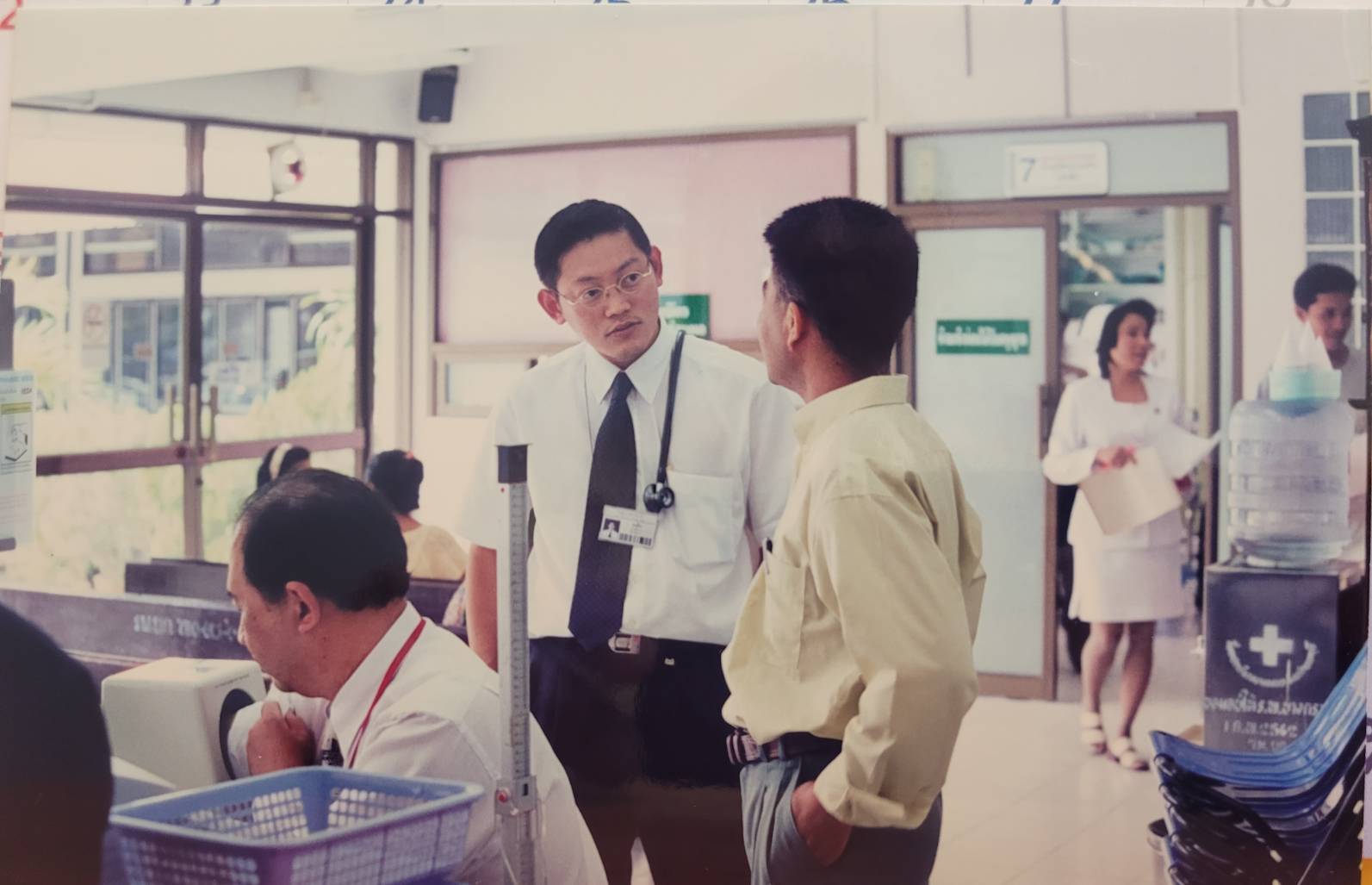 รพ.บางกรวย จ.นนทบุรี พ.ศ.2536-61
ความผิดพลาดเป็นบทเรียน
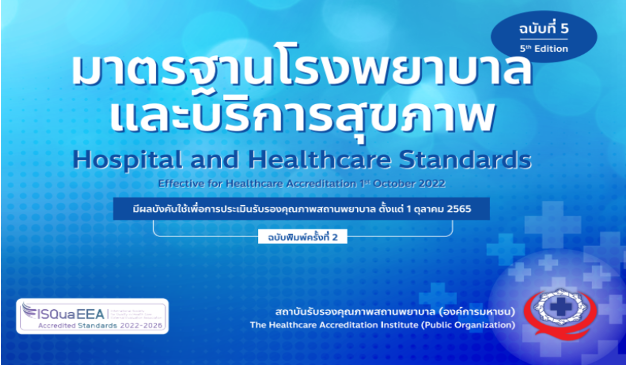 รพ.บางกรวย จ.นนทบุรี พ.ศ.2536-61
เป็นผู้ถูกกล่าวหา จากทันตแพทยสภา จากกรณีที่มีคนไข้ไปร้องเรียนจพง.ทันตสาธารณสุข ที่มาปฏิบัติงานในโรงพยาบาล ในฐานะอยู่ในความควบคุมของเจ้าหน้าที่ซึ่งประกอบวิชาชีพทันตกรรม (ระเบียบกระทรวงสาธารณสุขฯ (ฉบับที่  ๒) พ.ศ.  ๒๕๕๙ )
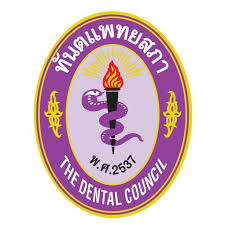 รพ.ศูนย์บริการการแพทย์นนทบุรี พ.ศ.2561-67
SUPER OPD
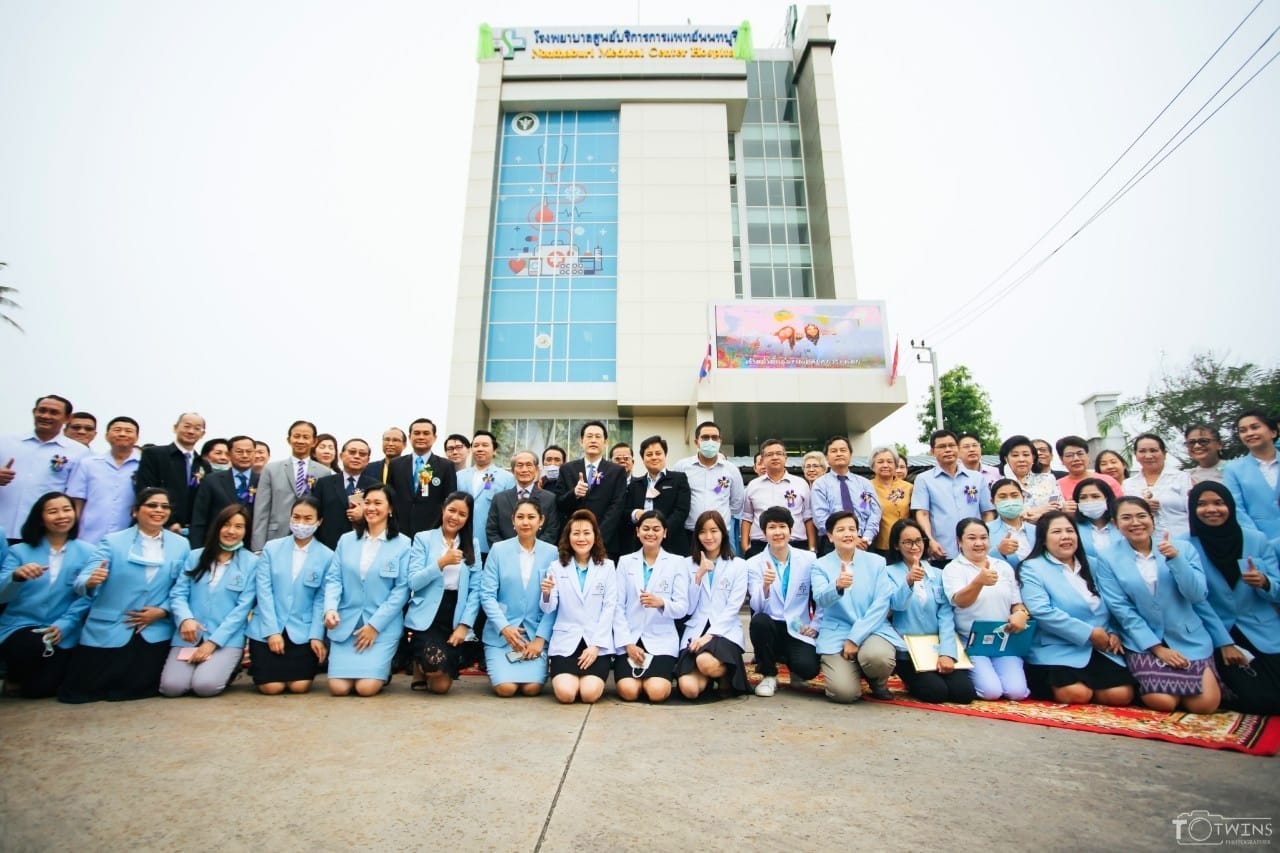 รพ.ศูนย์บริการการแพทย์นนทบุรี พ.ศ.2561-67
คลินิกพิเศษเฉพาะทางนอกเวลาราชการ (SMC)
โรงพยาบาลทันตกรรม
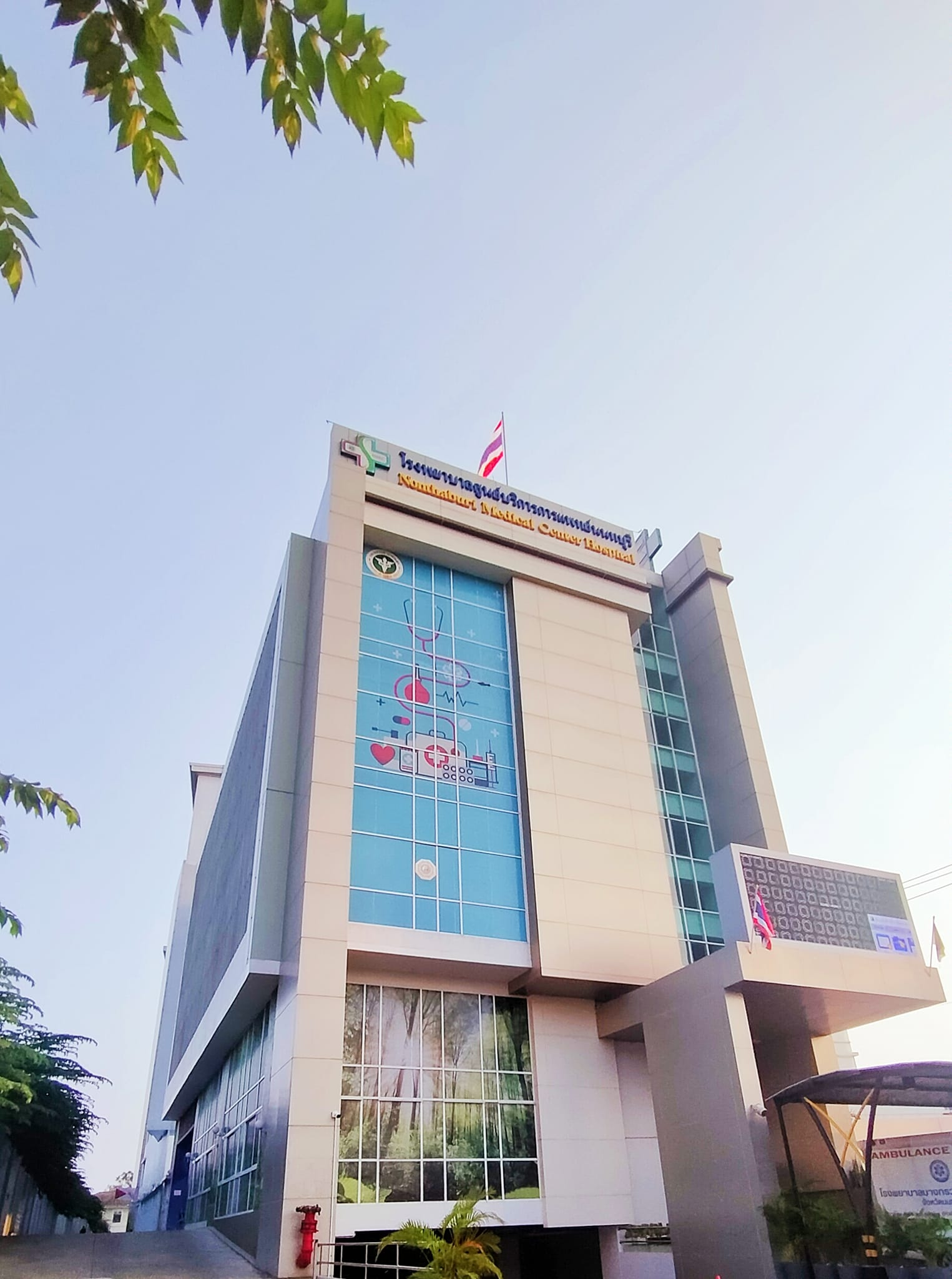 ประวัติการทำงาน
รองผู้อำนวยการโรงพยาบาล 4 แห่ง
หัวหน้าฝ่ายทันตสาธารณสุข (กลุ่มงานทันตกรรม) รพ.ชุมชน 5 แห่ง
ประธานคณะกรรมการสหกรณ์ออมทรัพย์สาธารณสุขจังหวัดนนทบุรี 3 สมัย             ปี2554-55, 2561, 2562-63
อุปนายกคนที่ 1 สมาคมฌาปนกิจสงเคราะห์ สาธารณสุขแห่ง ประเทศไทย ปี2554-58
ประธานคณะกรรมการพัฒนาระบบบริการสุขภาพ(Service Plan)                     สาขาสุขภาพช่องปาก จังหวัดนนทบุรี   ปี2565-67
5 สิ่ง ที่ต้องสะสมก่อนเกษียณ
1. สุขภาพ
2. เงิน
3. ความทรงจำ
4. ความรู้และประสบการณ์
5. คำขอบคุณ
การวางแผนการเงินส่วนบุคคล
รายรับ-รายจ่าย = เงินออม
รายรับ-เงินออม = รายจ่าย
เงินออมต้องนำไปลงทุน ผลตอบแทนควรชนะเงินเฟ้อ
จำนวนปีที่เงินจะเพิ่มเป็นสองเท่า = 72 / อัตราผลตอบแทน (%)
ความเสี่ยงมากน้อยขึ้นกับความรู้ ประสบการณ์และอายุ
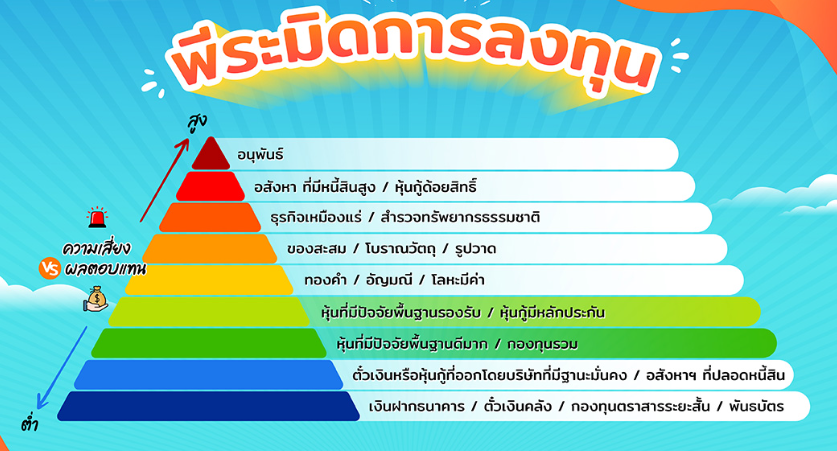 อนาคตหลังเกษียณ
คลินิกพิเศษเฉพาะทางนอกเวลาราชการ (SMC)
นักลงทุน (Full time Trader)
อายุราชการ มีวันเกษียณ
แต่มิตรภาพ ไม่มีวันเกษียณ
ขอให้ทุกคนโชคดี  มีความก้าวหน้าในหน้าที่การงาน 
            และประสบความสำเร็จในชีวิตตลอดไป

                                             พี่วิวัฒน์ ธาราสมบัติ